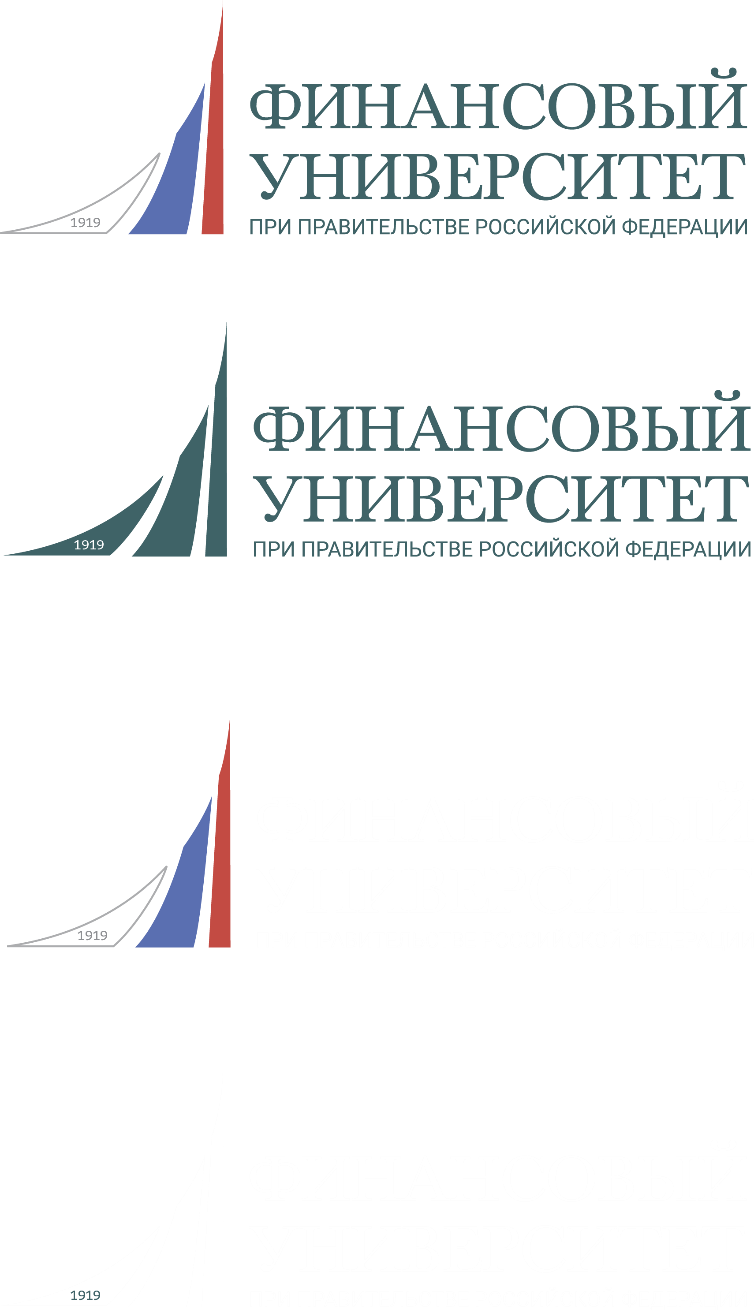 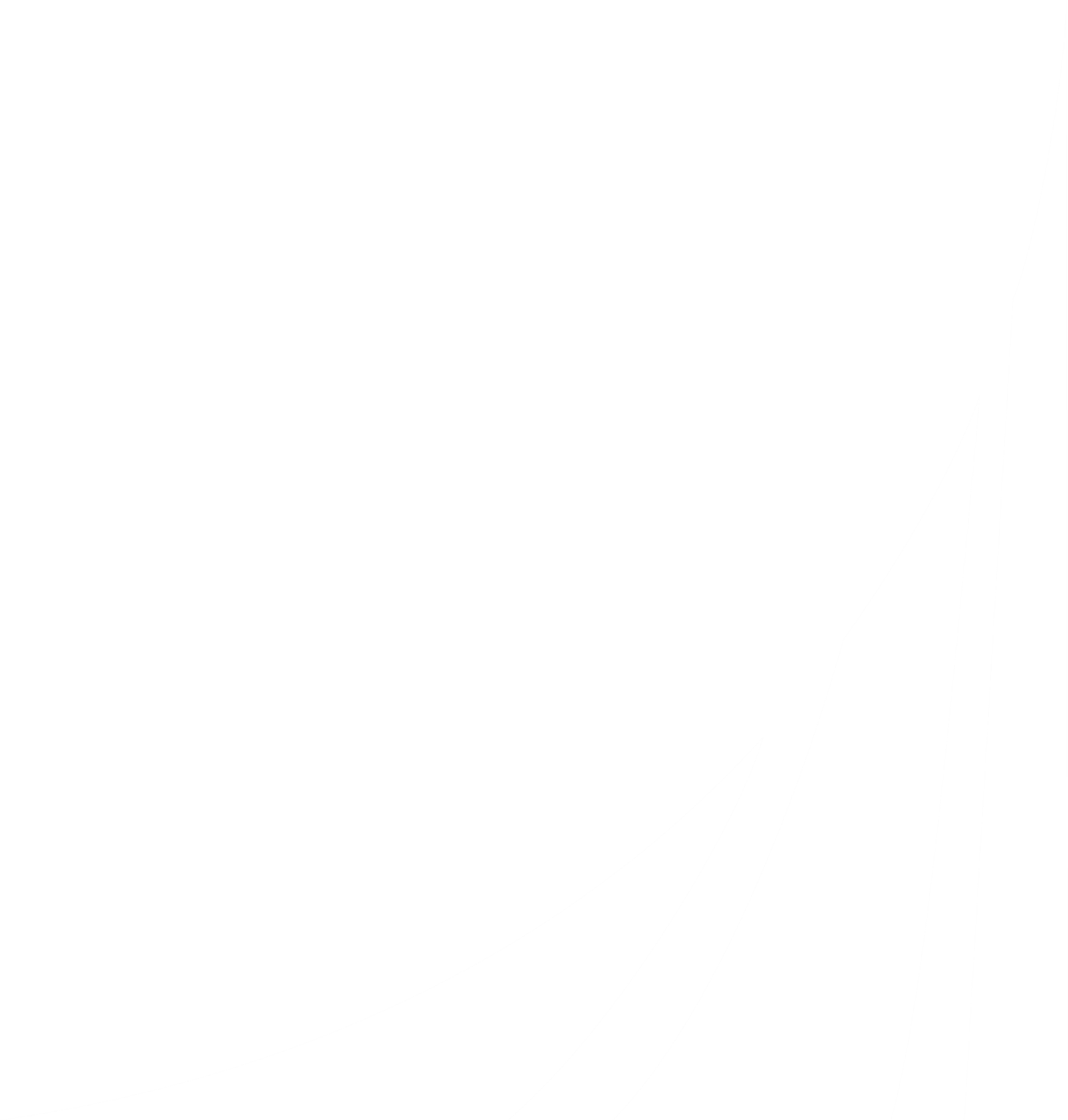 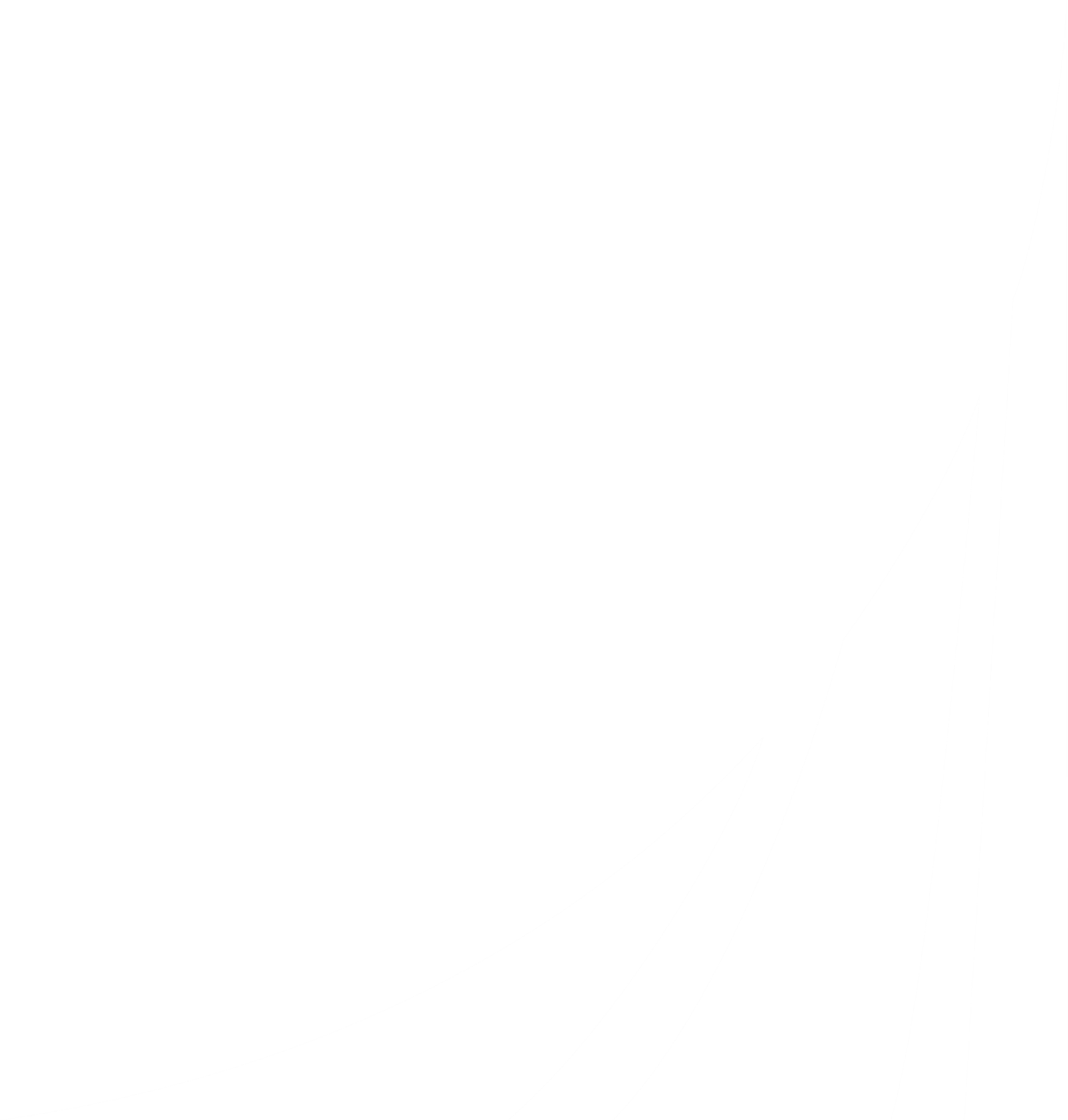 Технология портфолио как форма оценки достижений студентов в  системе высшего образования
Департамент английского языка и профессиональной коммуникации,
старший преподаватель 
Анюшенкова О. Н.
Содержание
1. Введение
2.  Определение портфолио, типы портфолио
3. Цели и  функции студенческого портфолио
4. Методологические положения к проектированию и конструированию  портфеля 
5. Разработка модульной структуры профессионально-личностного портфеля развития студентов
6. Выводы
7. Список использованной литературы
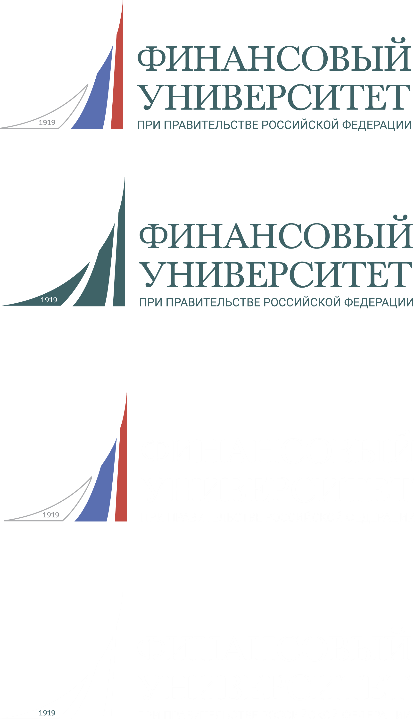 Стратегические задачи развития системы высшего образования:
мониторинг и оценка качества образования;  
разработка показателей надежности и эффективности учебного процесса;  
преодоление проблем выпускников,  выходящих на рынок труда.
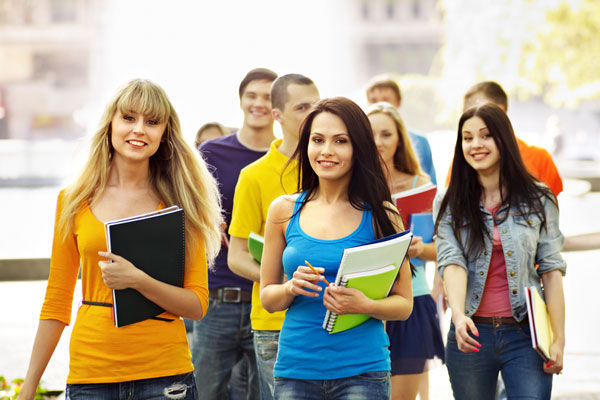 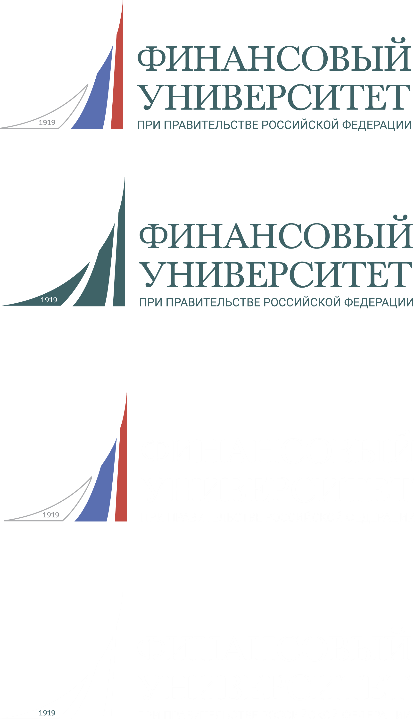 Для выполнения поставленных целей и  оценки достижений  
выпускников вузов должны использоваться рейтинговые 
и мониторинговые мероприятия:
разработка технологий для организации личностно-ориентированного учебного процесса; 
поиск новых форм и методов комплексной оценки профессиональных и личных достижений студентов в рамках компетентностного подхода; 
поиск путей развития качеств для творческой самоорганизации и самопрезентации личности и ее компетенций на рынке труда и в стремлении личности к карьерному росту.
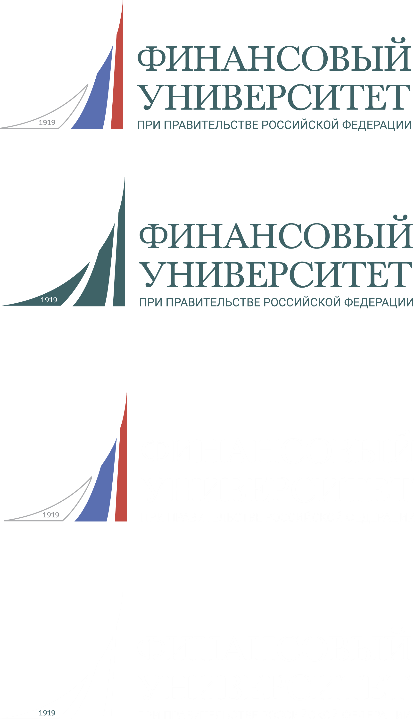 Типы портфолио:
портфолио курса (дисциплины);

профессиональное (научное) портфолио;

учебное портфолио.
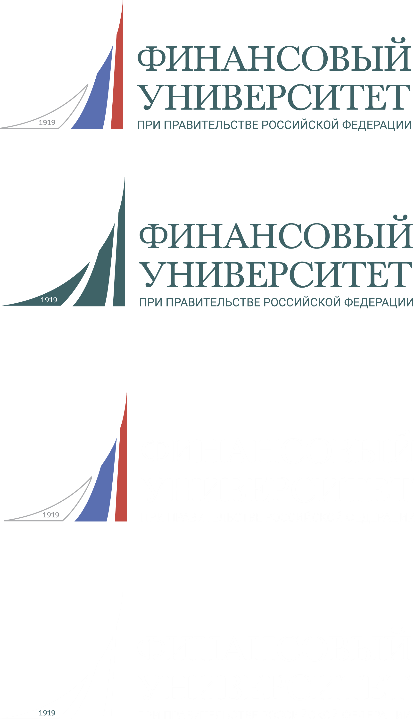 Студенческое (учебное) портфолио:
Итоговый  портфель (Summative portfolio) создается с целью подведения итогов обучения по определенной дисциплине или курсу;  

Формирующий портфель (Formative portfolio) создается с целью личного и профессионального развития.
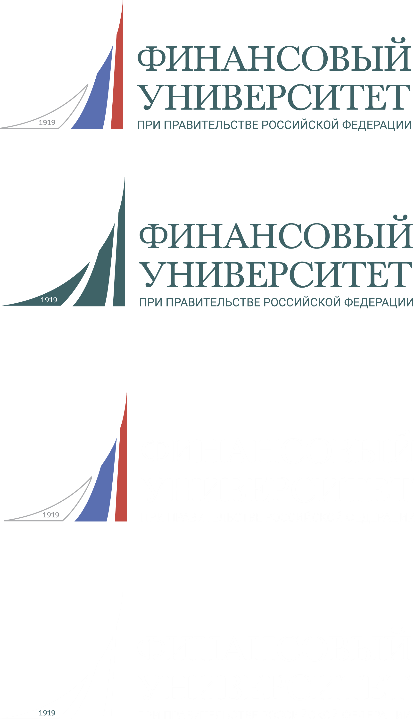 Цели студенческого портфолио:
оценки качества проделанной работы, успеваемости или научных достижений студента;

определения того, соответствуют ли учащийся учебным стандартам и требованиям по данной дисциплине;

помощи учащимся в осмыслении и самооценке своих академических целей и успехов в учебе;

создание долговременного архива учебной работы, достижений и другой документации.
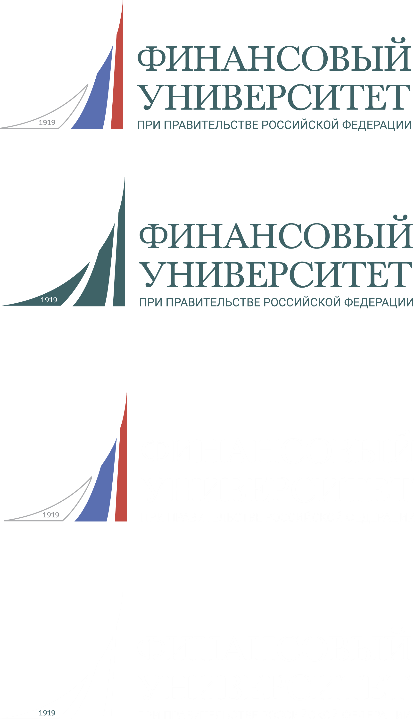 Функции портфолио:
диагностическая - фиксирует изменения и профессионально-личностный рост студента за определенный промежуток времени;

мотивационная - поощряет профессиональные и личные достижения студентов;

контекстная - раскрывает весь спектр выполненных работ;

развивающая - обеспечивает непрерывность процесса профессионально-личностного становления студентов из года в год;

определение рейтинга - показывает профессионально-личностный диапазон навыков и способностей.
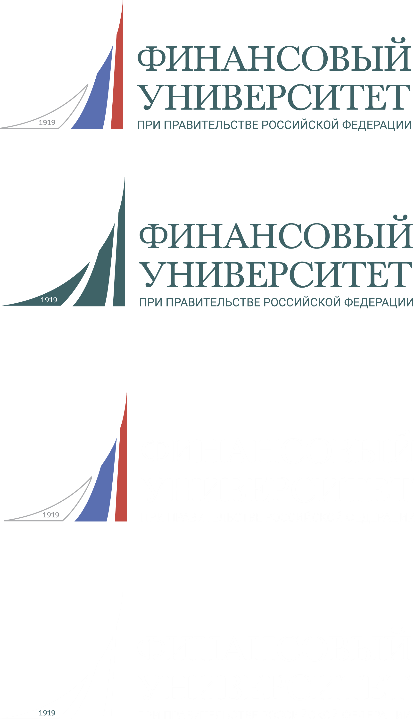 Методологические положения к проектированию и 
конструированию  портфеля
Модульно-компетентностный подход;

Культурно-компетентностный подход;
 
Личностно-ориентированный подход.
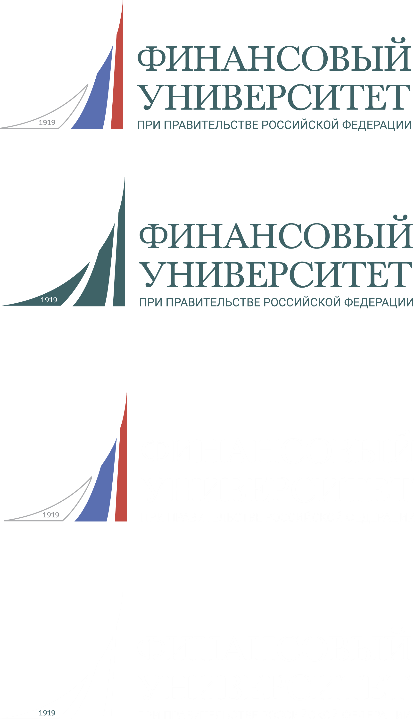 Разработка модульной структуры профессионально-личностного 
портфеля развития студентов:
Раздел 1. «Общая информация»

Раздел 2. «Библиография»

Раздел 3. «Диагностический инструментарий»

Раздел 4. «Профессиональные находки»

Раздел 5. «Результат и Рефлексия»
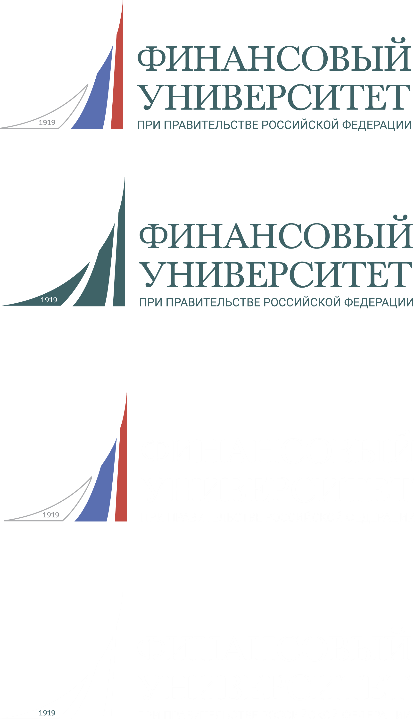 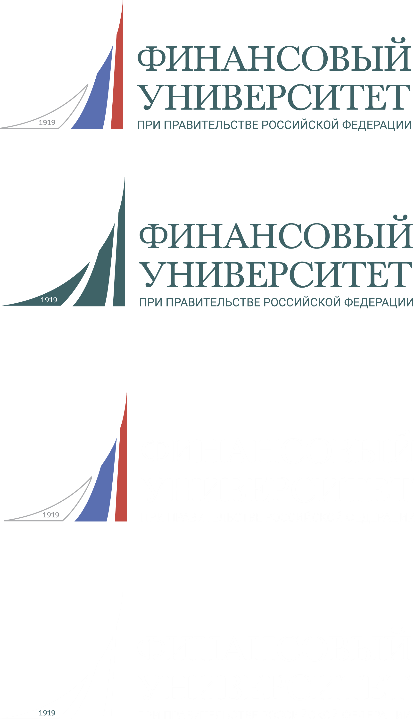 ВЫВОДЫ
Основная цель образовательной технологии «портфолио» :
соединить внутренние личные ресурсы субъекта; 
мотивировать его создавать, развивать и использовать свою профессиональную уникальность и конкурентоспособность в процессе развития. 


Данная технология:
 предполагает рефлексивное осмысление студентом точек своего профессионального и личностного роста; 
 позволяет зафиксировать особенности движения относительно ожидаемых результатов ; 
получить практику и опыт, который можно использовать в будущем.
Список использованной литературы:
1. Зимняя, И. А. (2004). Ключевые компетенции как эффективно-целевая основа компетентностного подхода в образовании. Москва: исследовательский центр проблем качества подготовки
2. Левина Е. Ю. (2017). Качество как детерминант социальной ответственности образования, профессионального образования в России и за рубежом, 2, 42-47.
3. Полат, Е. С., Бухаркина, М. Ю., Моисеева М. В., Петров, А. Е. (2005). Новые педагогические и информационные технологии в образовании. Московская академия.
4. Фатеева, И. А. (2011). Метод "портфолио" в образовании. Инновации в образовании, 1, 134 - 136.
5. Хуторской, А. В. (2011). Определение общего содержания и ключевых компетенций как характеристика нового подхода к конструированию образовательных стандартов. Вестник Института человеческого образования Электронный ресурс:  http://eidosinstitute.ru/journal/2011/103/ (Дата доступа 19.02.2019)
6. Anyushenkova O.N Active methods of teaching a foreign language to students of non-linguistic universities using the technology of development of critical thinking (TDCT) Вопросы педагогики. 2018. № 9. С. 11-15.
7. Kong, Y., Kayumova, L.R. & Zakirova, V.G. (2017). Simulation Technologies in Preparing Teachers to Deal with Risks. EURASIA Journal of Mathematics, Science and Technology Education, 13(8), 4753-4763.
8. Raven, John (2002). Competence in modern society. Moscow: Kogito-Center.
9. Shen, P., Gromova, C.R., Zakirova, V.G. & Yalalov, F.G. (2017). Educational Technology as a Video Cases in Teaching Psychology for Future Teachers. EURASIA Journal of Mathematics, Science and Technology Education, 13(7), 3417-3429.
10. Song, T., Ustin, P.N., Popov, L.M. & Mudarisov, M.M. (2017). The Educational Technology of Ethical Development for Students. EURASIA Journal of Mathematics, Science and Technology Education, 13(6), 2095-2110.
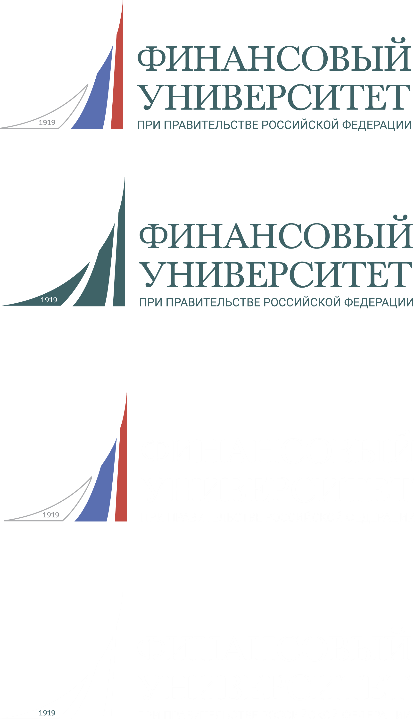 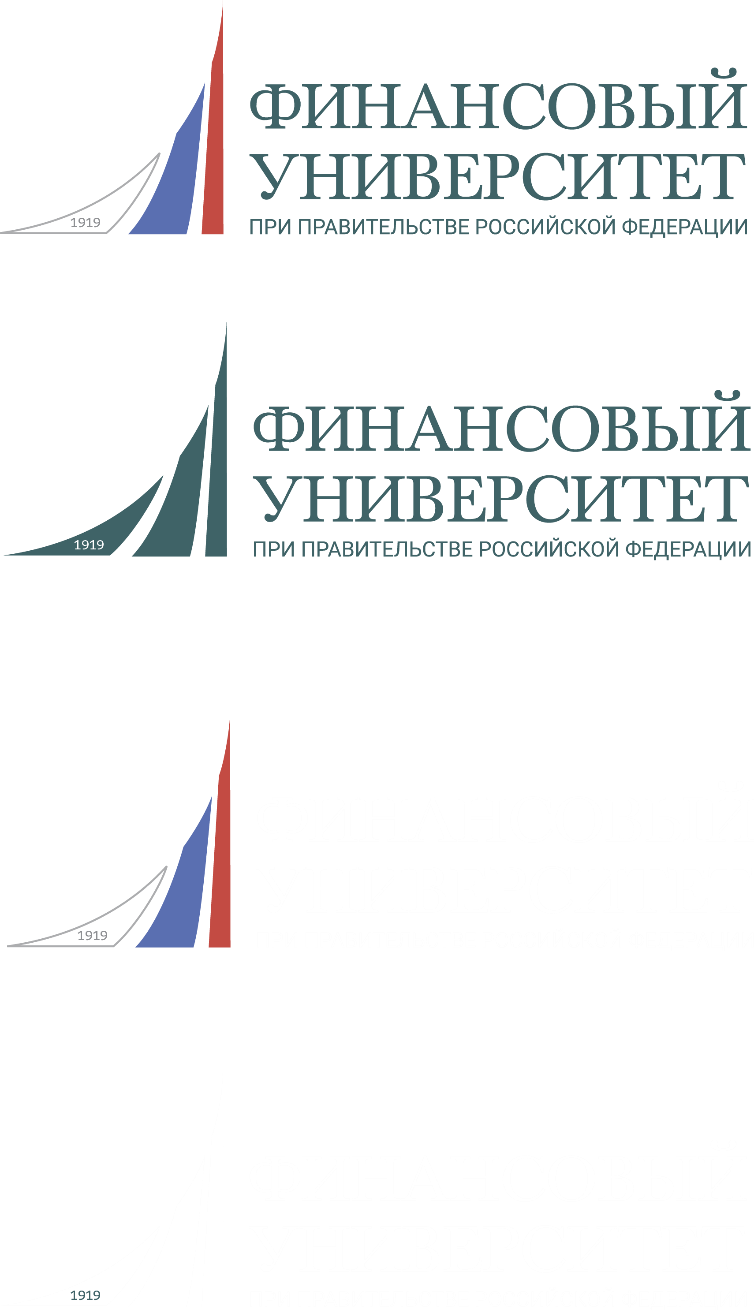 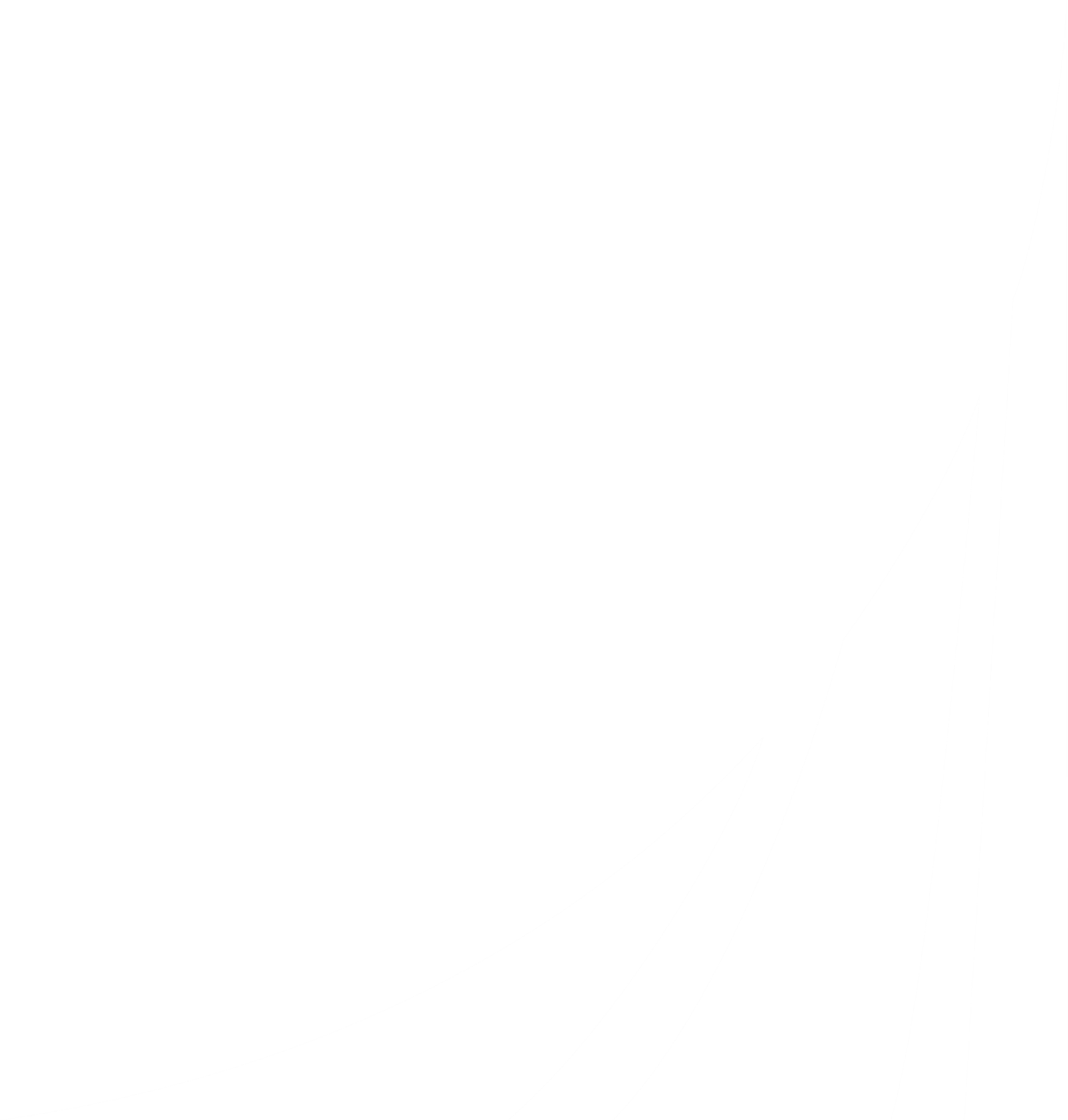 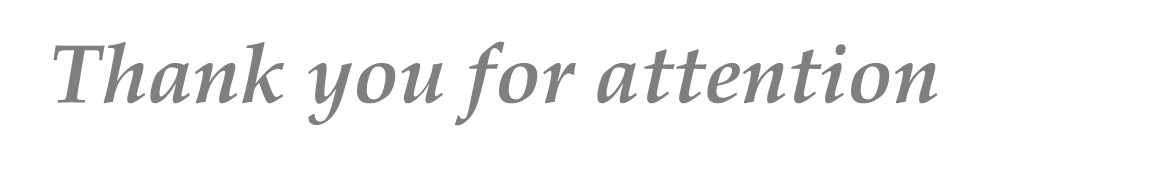 ONAnyushenkova@fa.ru